Форум «Детям Сочи – здоровое питание!»«Продукты разные нужны, блюда разные важны»
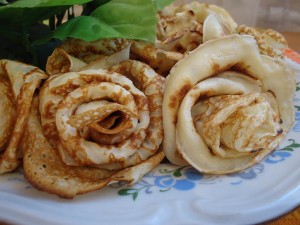 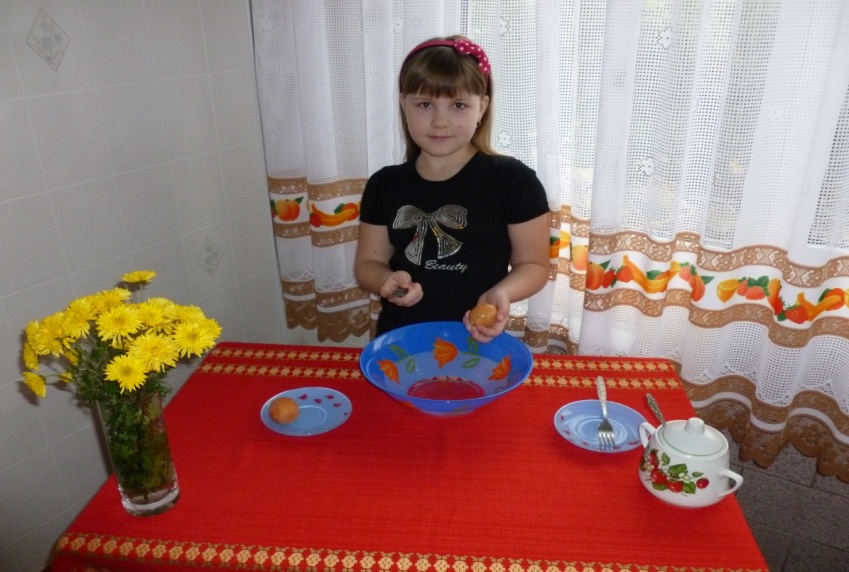 Автор: Костянова Алина, 2 «А» класс МОБУ СОШ №13 Руководитель: Колпакова М.В., учитель начальных классов МОБУ СОШ № 13 г. Сочи
БЛИН- СИМВОЛ СОЛНЦА,
 СЪЕДАЯ ЕГО, МЫ ПОЛУЧАЕМ КУСОЧЕК СОЛНЕЧНОЙ ЭНЕРГИИ – ПО КРАЙНЕЙ МЕРЕ, ТАК ГЛАСИТ НАРОДНОЕ                                      ПОВЕРЬЕ
История происхождения блинов
Блины считаются одним из самых любимых русских блюд
Блины в кухнях разных стран
Япония                    Мексика       


 Франция                         Британия 

и
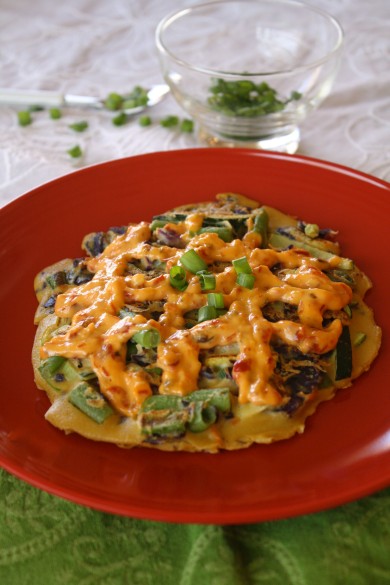 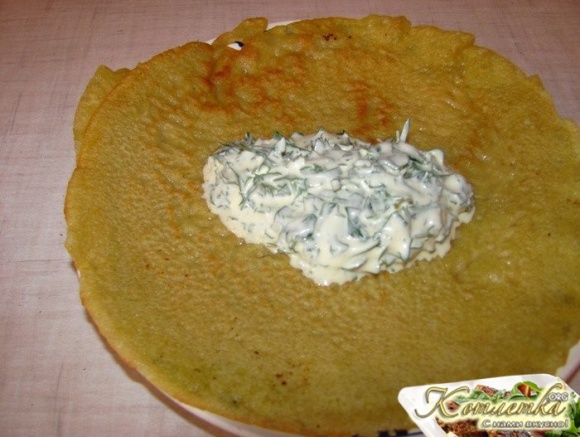 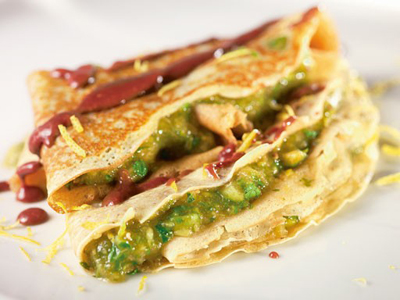 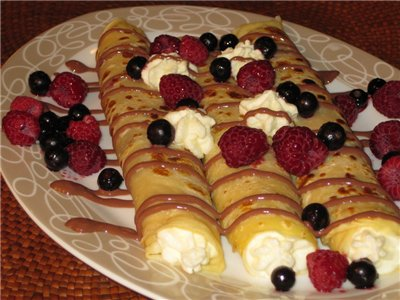 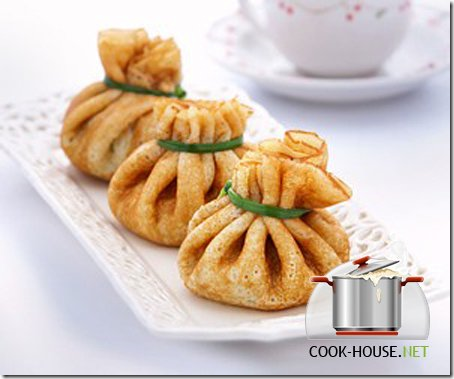 Международный день блина
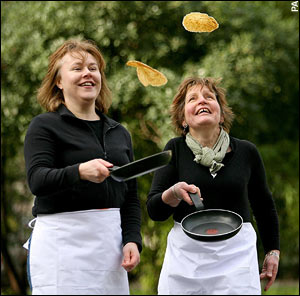 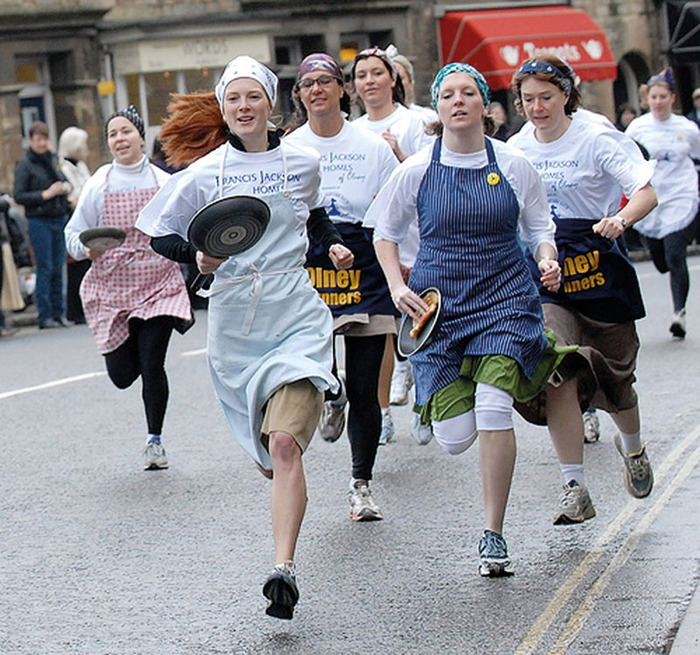 Вред магазинных блинов. Не экономьте на своем здоровье!
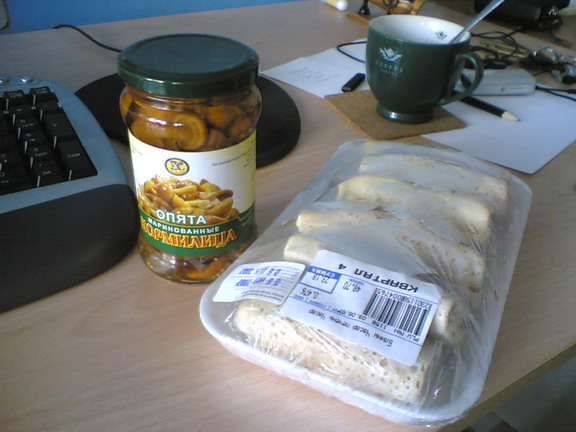 Ну и, конечно, блины должны быть красивые. Вот несколько идей как сделать самые оригинальные блинчики к праздничному столу.
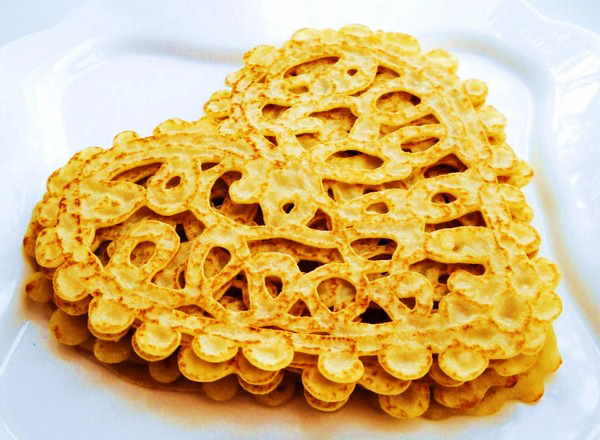 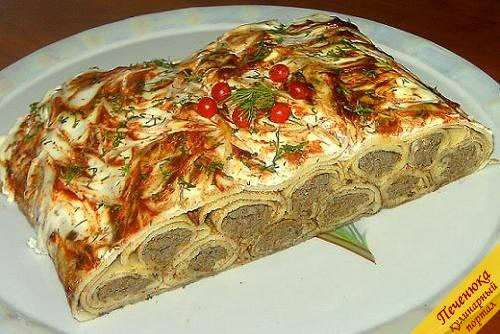 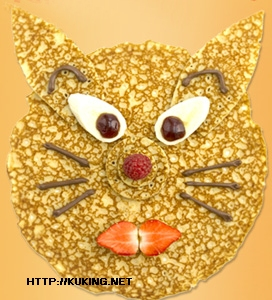 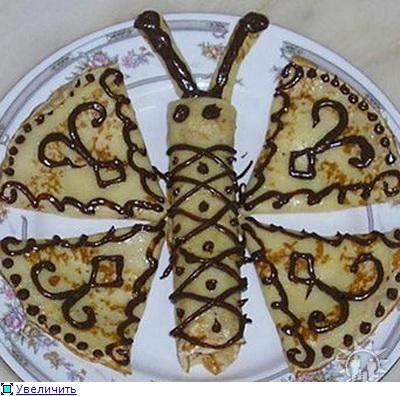 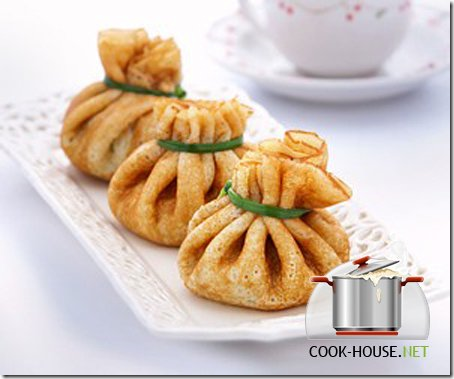 Проанализируй свой рацион питания за неделю.
Если в таблице нет знака «--» или не больше 8 «--» закрась шар зелёным цветом. 
Если больше 8 «--»  -  красным цветом.Правильное питание 
Неправильное питание
Вывод
Правильное питание необходимо для роста и развития детского организма. 
Важно следить за рациональным соотношением  в составе блюд белков, жиров, углеводов, витаминов и минеральных веществ.
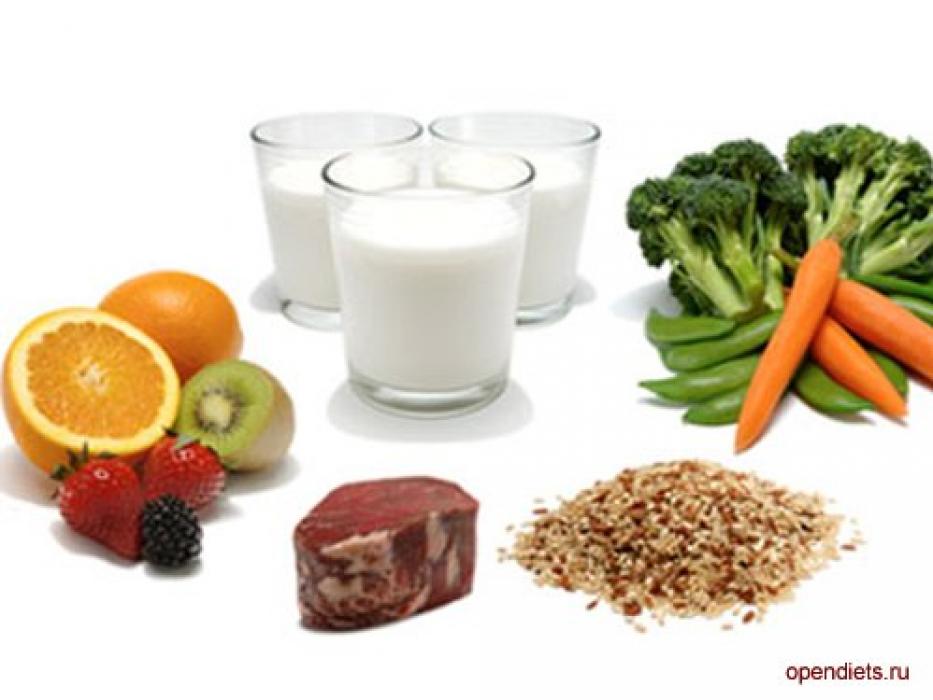 Практические советы
Следите за своим рациональным, сбалансированным питанием.
Не покупайте магазинные полуфабрикаты.
Помните высказывание французского литератора Антельма Брилья – Саварена 
«Животные кормятся, 
люди едят, 
но только умные люди 
умеют есть».
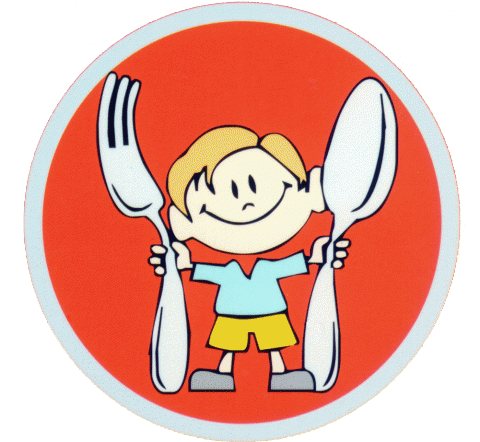